Projekt ‘‘Pomáháme‘‘
8.A
Světový den laskavosti
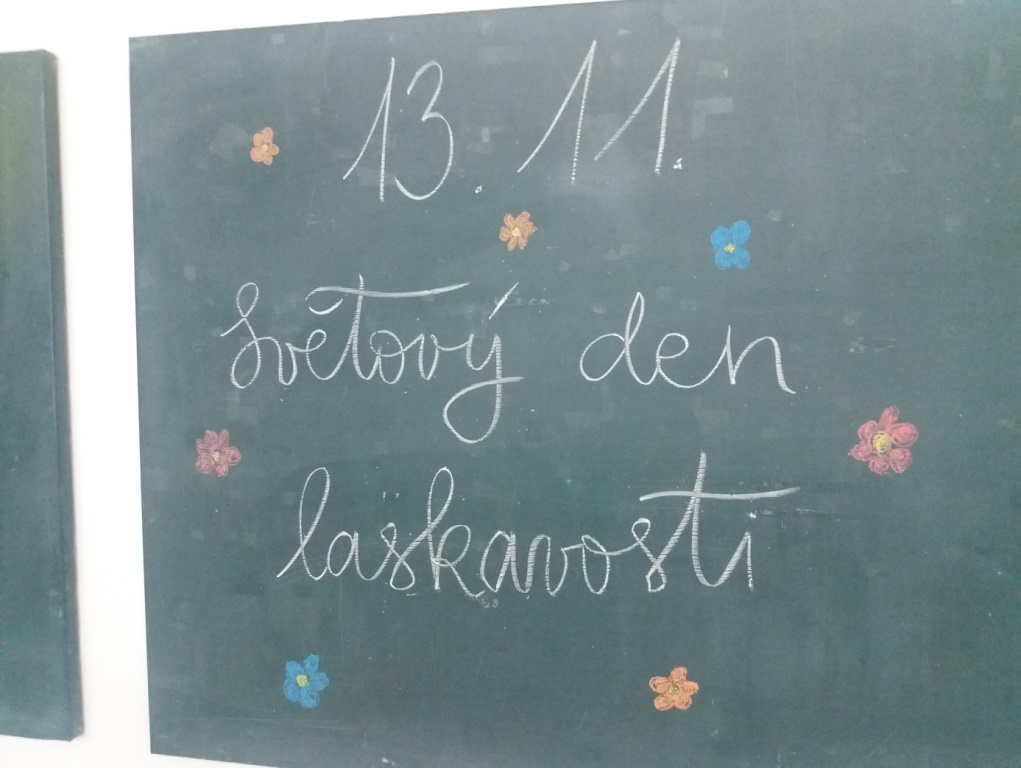 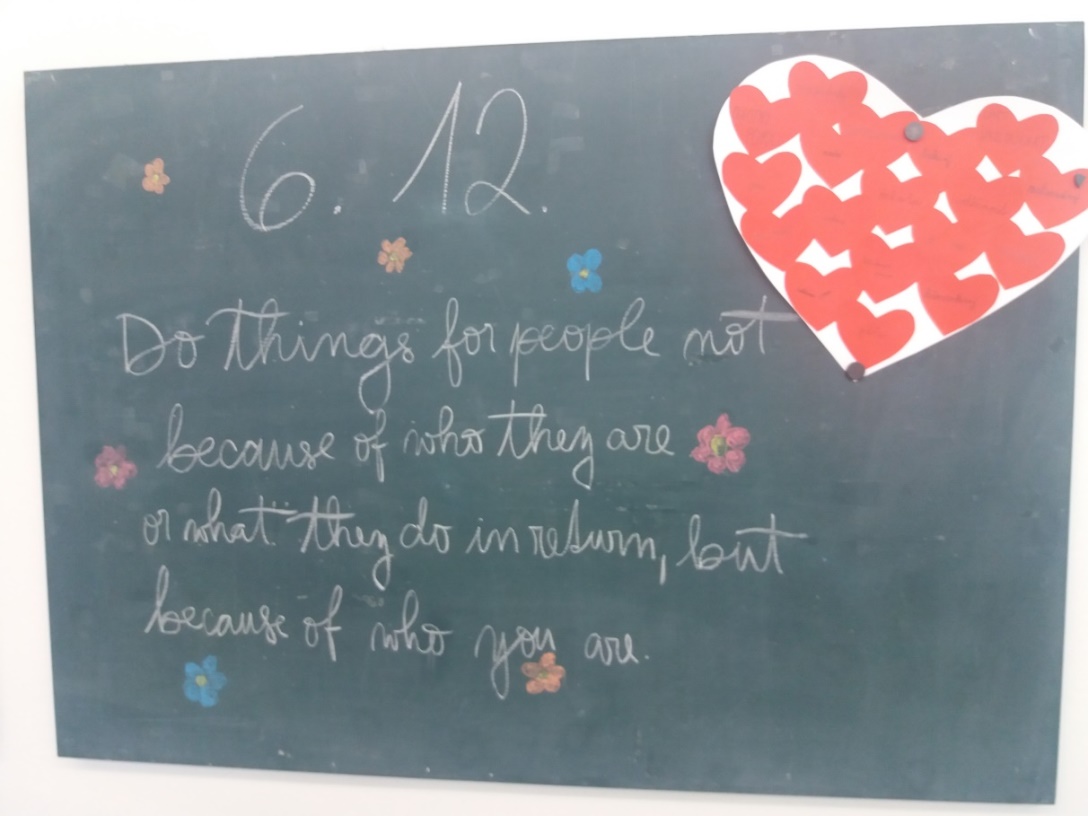 Přednáška od pracovnic ze společnosti ADRA
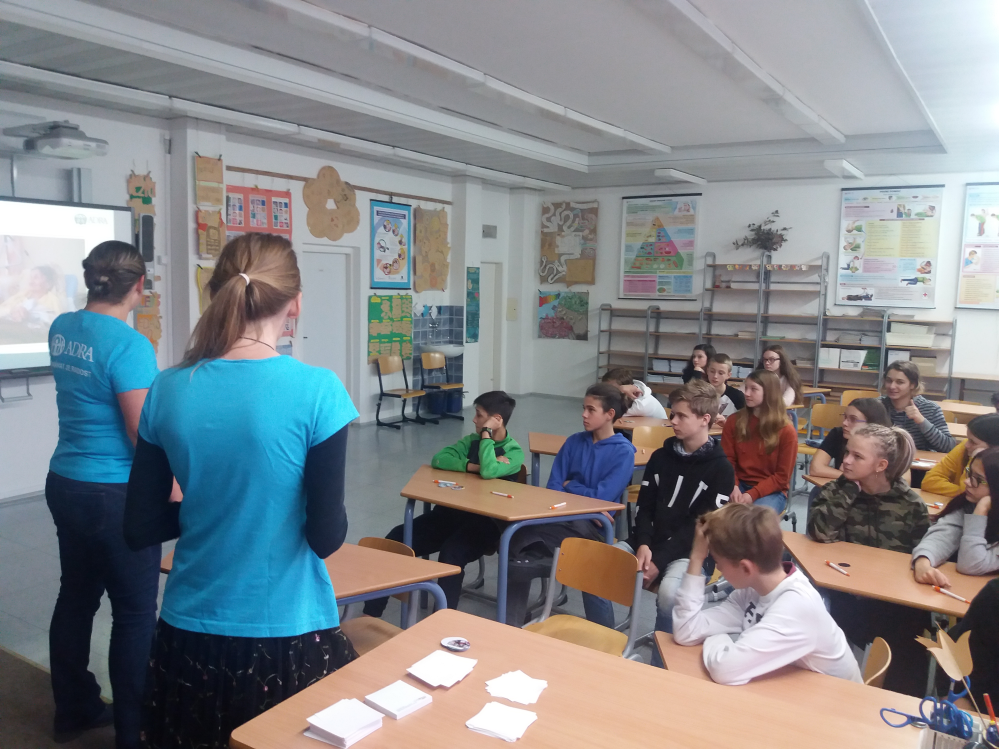 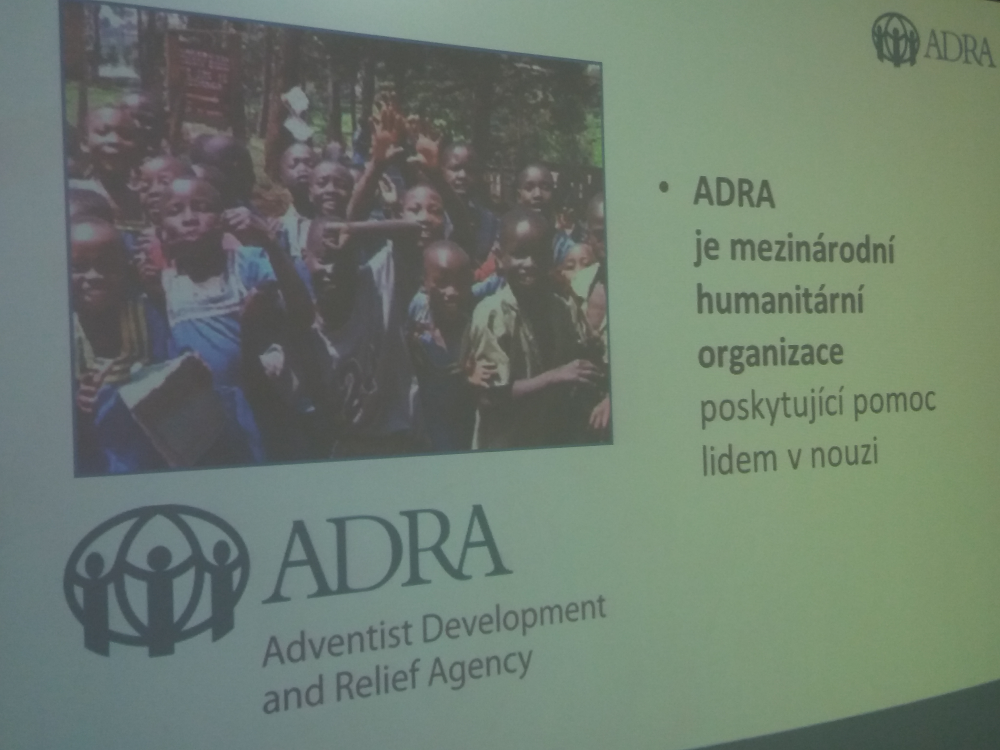 Sbírka pro charitativní obchůdek
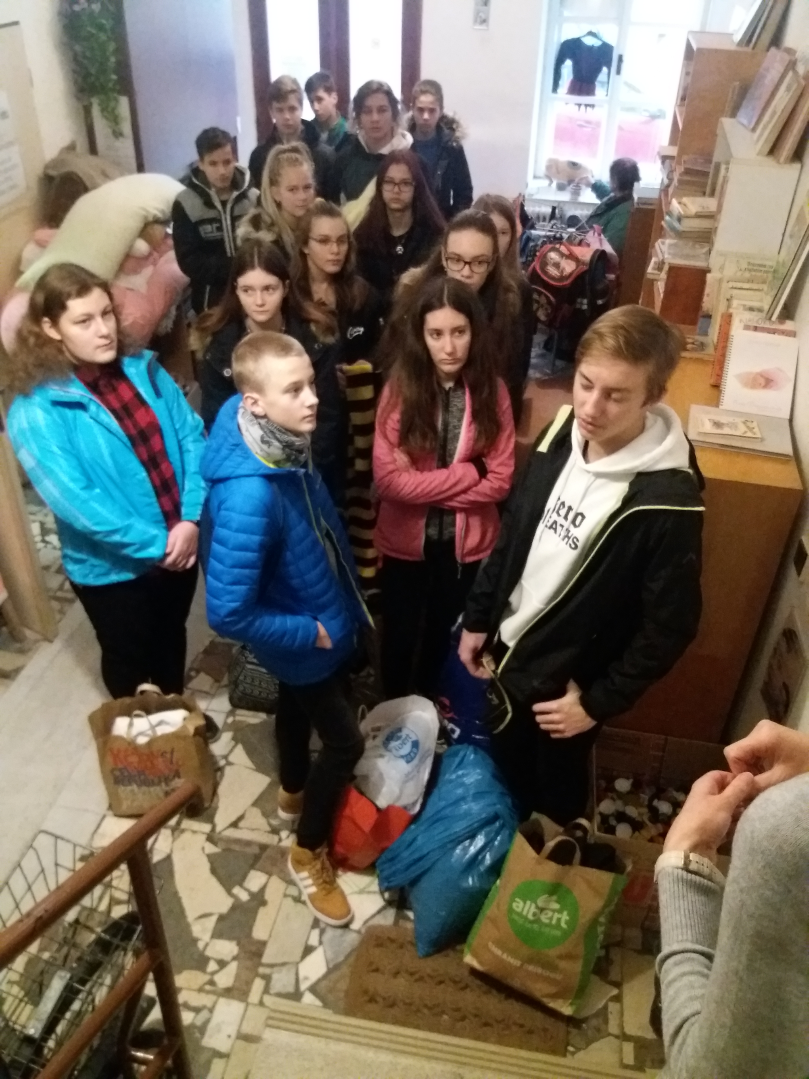 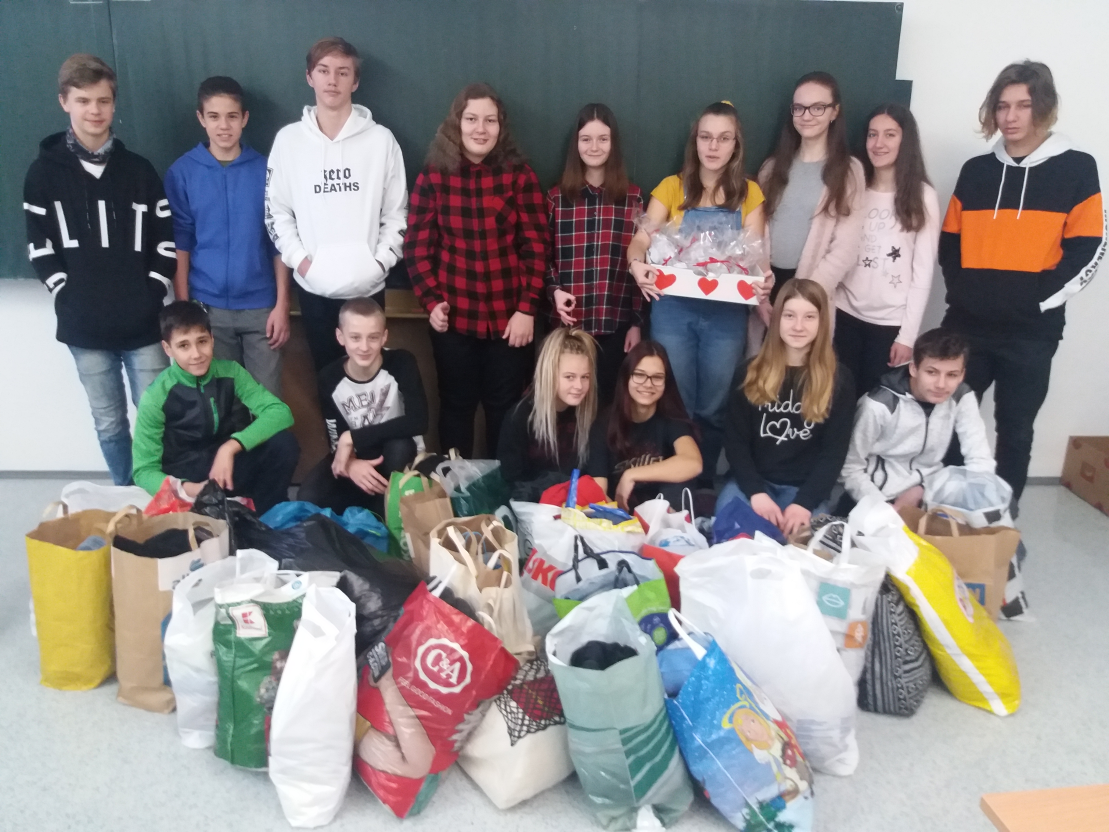 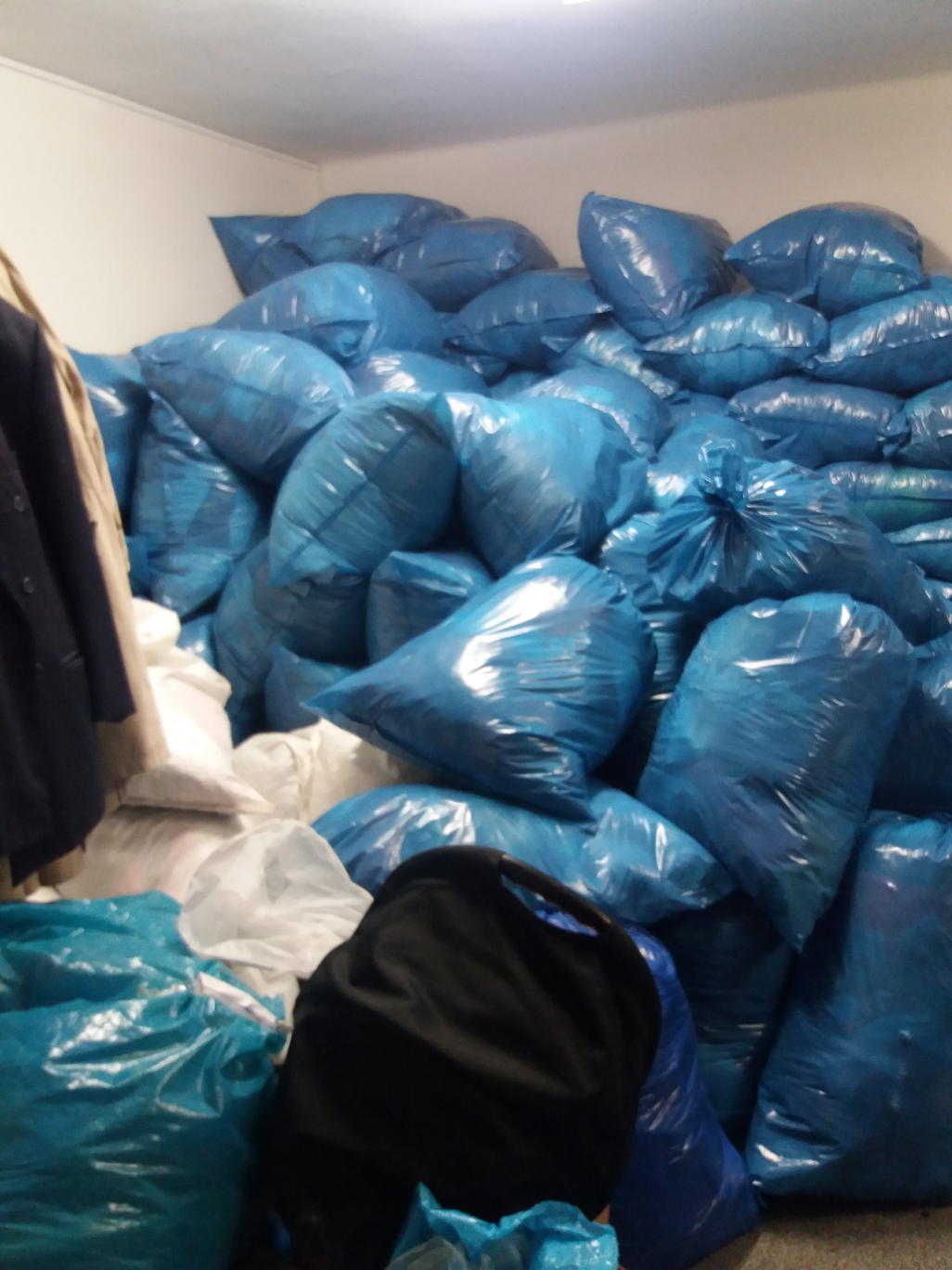 Až 90% se nedá 
využít, proto se 
vyžívá v jiných průmyslech
Nejčastější:
vycpávky sedaček
Ford
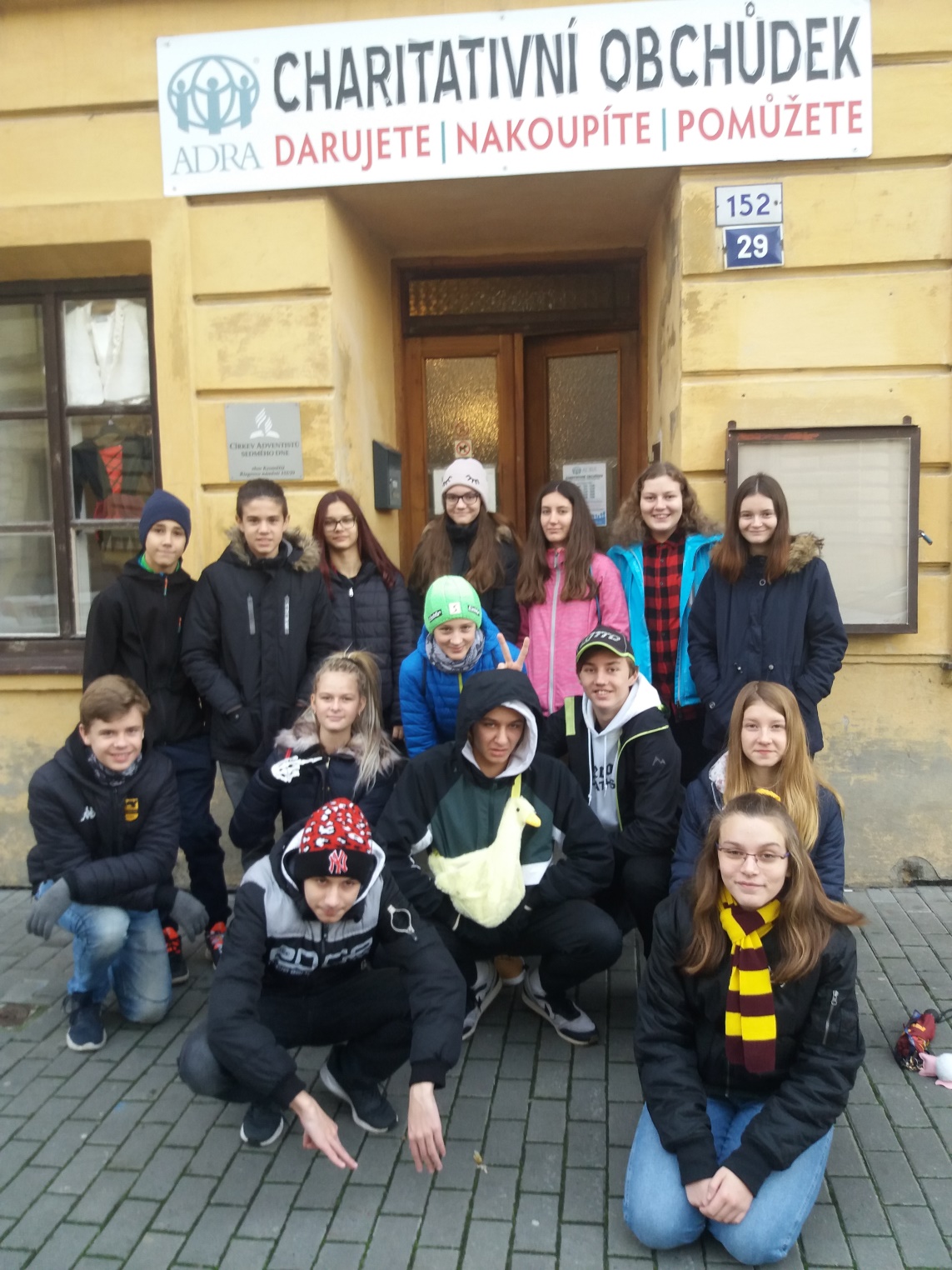 Naše dárky pro Kroměřížské dobrovolníky ADRY a lidi nouzi
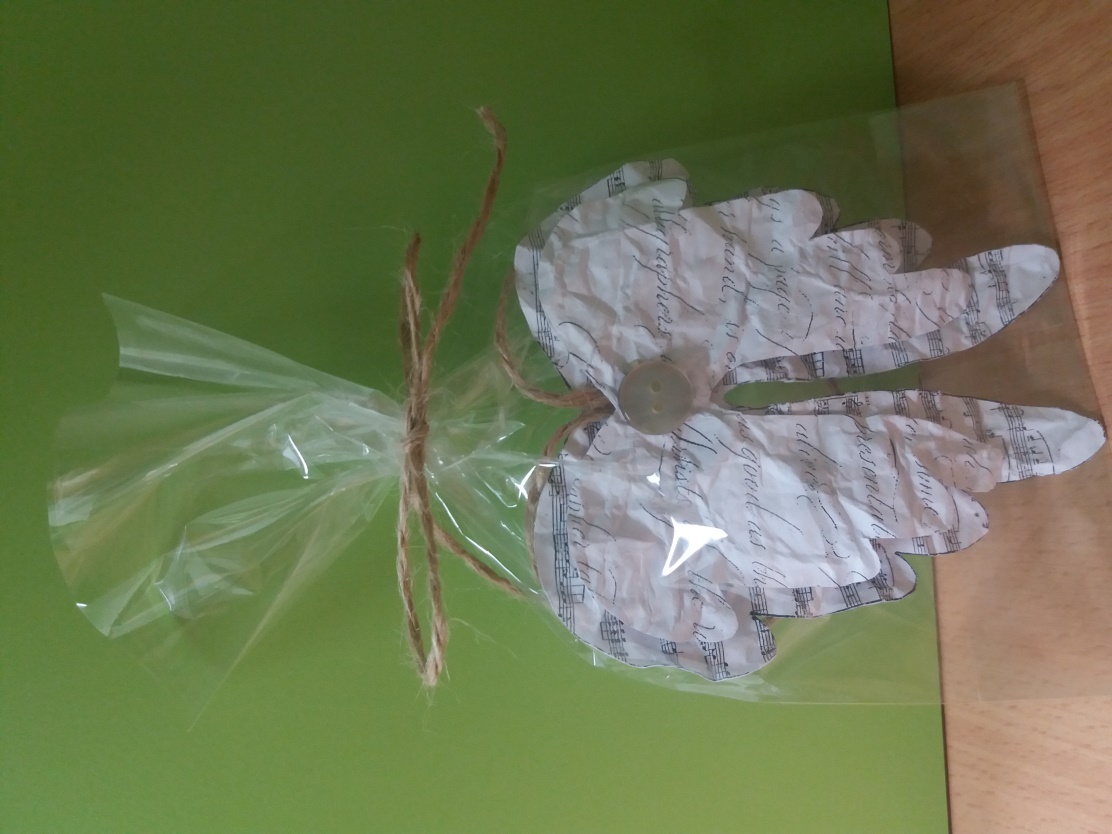 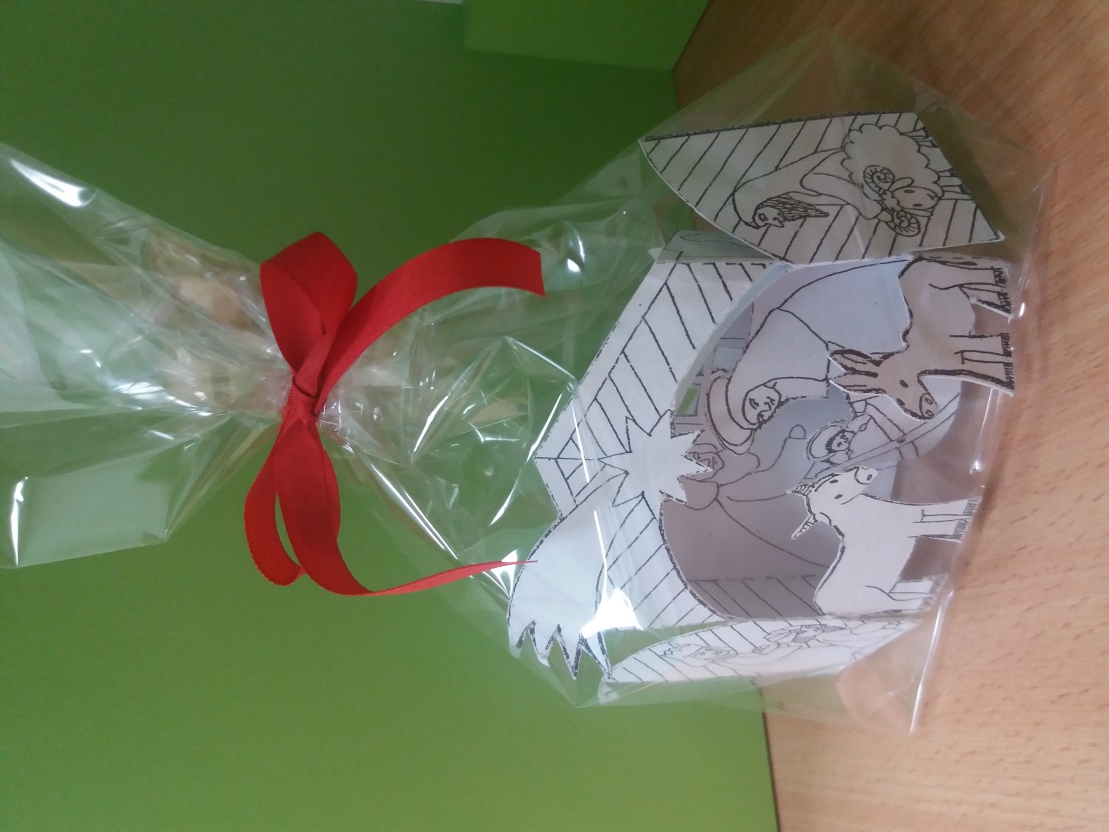 Děkujeme za pozornost
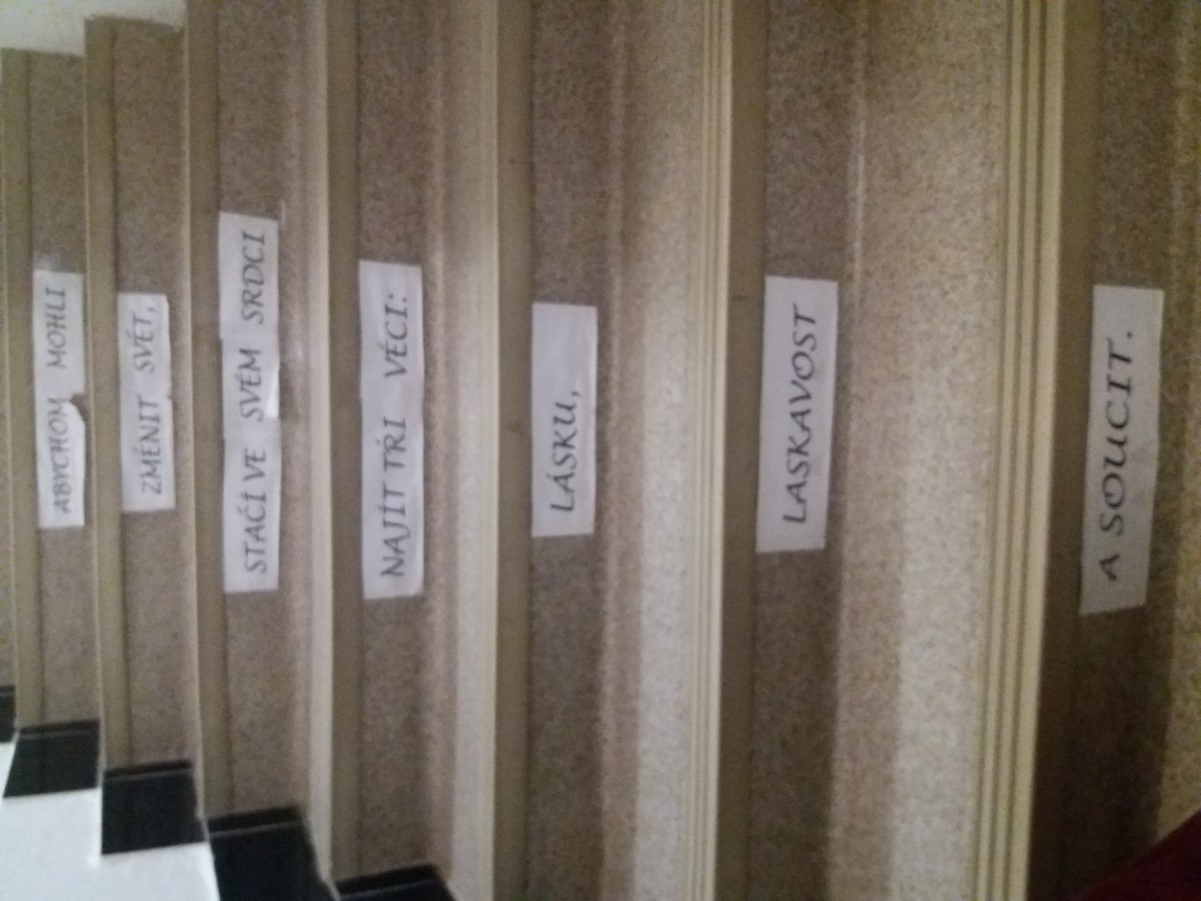